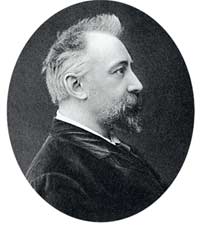 Давление света
П.Н. Лебедев
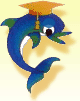 Учитель физики Гончарова Л.Н.
 Гимназия № 524
Санкт - Петербург
Гипотеза о световом давлении
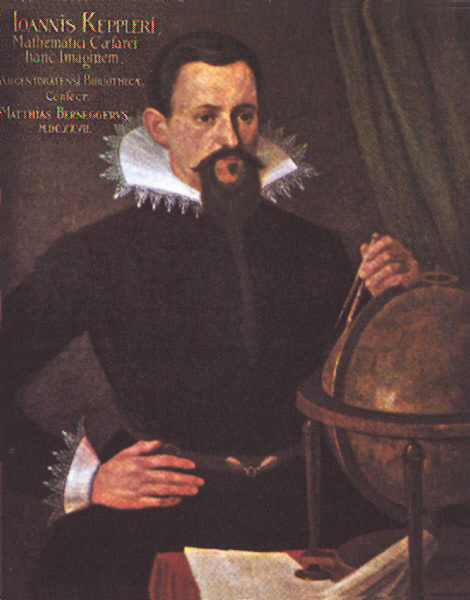 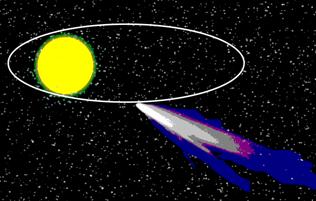 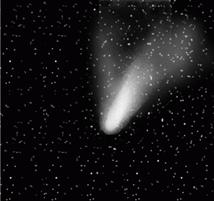 (рис. 6.12).
Впервые гипотеза о световом давлении была высказана в 1619 г. немецким ученым И. Кеплером (1571-1630) для объяснения отклонения хвостов комет, пролетающих вблизи Солнца
Давление света с точки зрения волновой теории
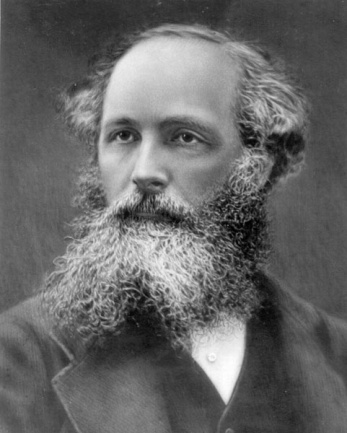 В 1873 г. Дж. Максвелл, исходя из представлений об электромагнитной природе света, пришел к выводу: 
свет должен оказывать давление на препятствия 
(благодаря действию силы Лоренца).
на рисунке υ - направление скорости электронов под действием электрической составляющей электромагнитной волны).
Расчёт светового давления в теории Д. К. Максвелла
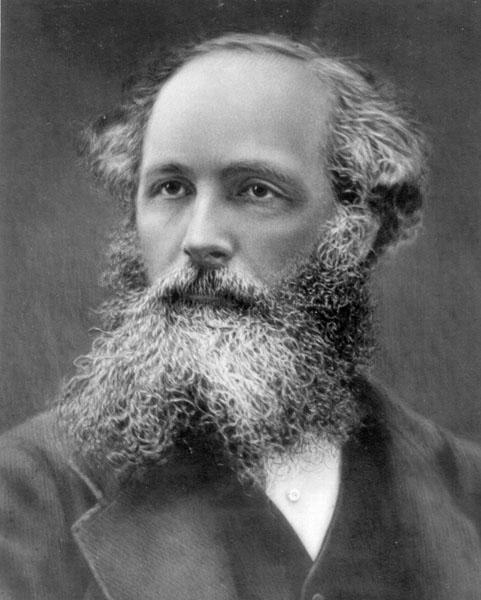 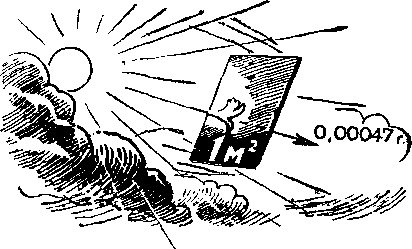 В яркий день свет Солнца, падающий на зеркальную поверхность площадью 1 м2 действует на неё с силой 4,1•10-6 Н.
Опыты П.Н.Лебедева
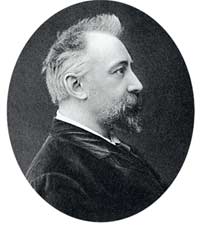 Световое давление на твердые тела было измерено П. Н. Лебедевым, который в 1900 г., используя чувствительные крутильные весы. Теория и эксперимент совпали.
Опыты П. Н. Лебедева — экспериментальное доказательство факта: фотоны обладают импульсом
Опыты П.Н. Лебедева
Трудности:
А) давление света мало
Б) радиометрический эффект (мешал)
В) конвекционные потоки воздуха
     (мешали)
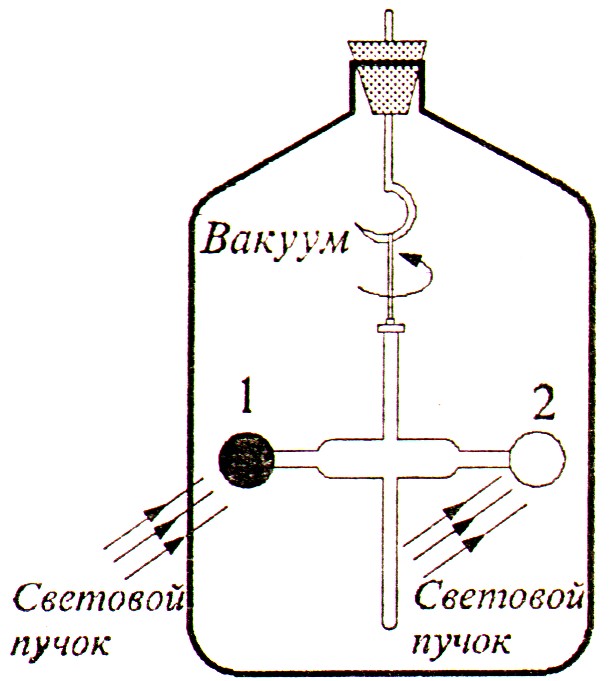 Устранение: тонкие крылышки, вакуум, большой сосуд, светофильтры ИК.
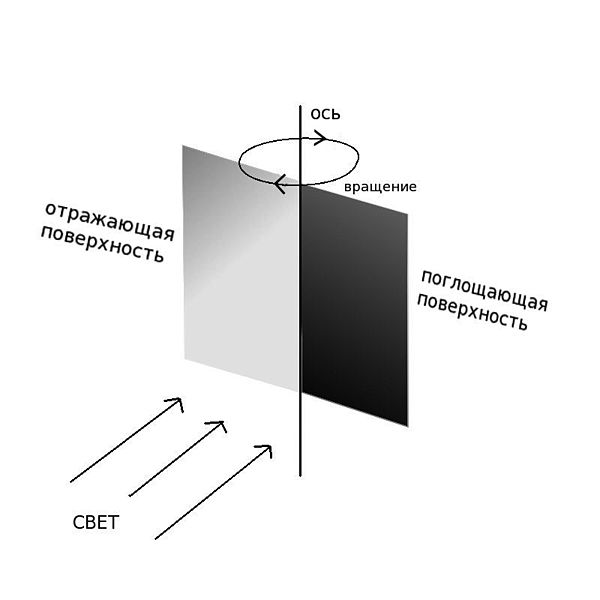 Размеры крыльчатки:
 Высота – 4 см
 Ширина – 2 см
 Диаметр 
 крылышек – 0,5 см
 Толщина 
 крылышек: 0,1 – 0,01 мм
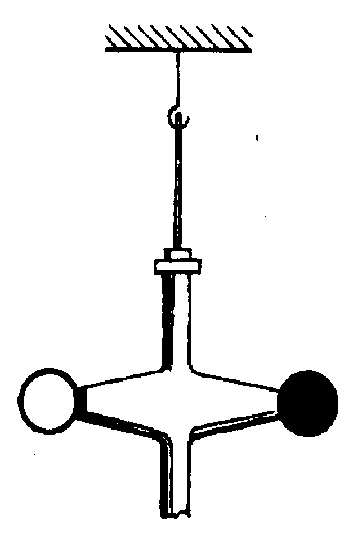 Схема опыта П.Н. Лебедева
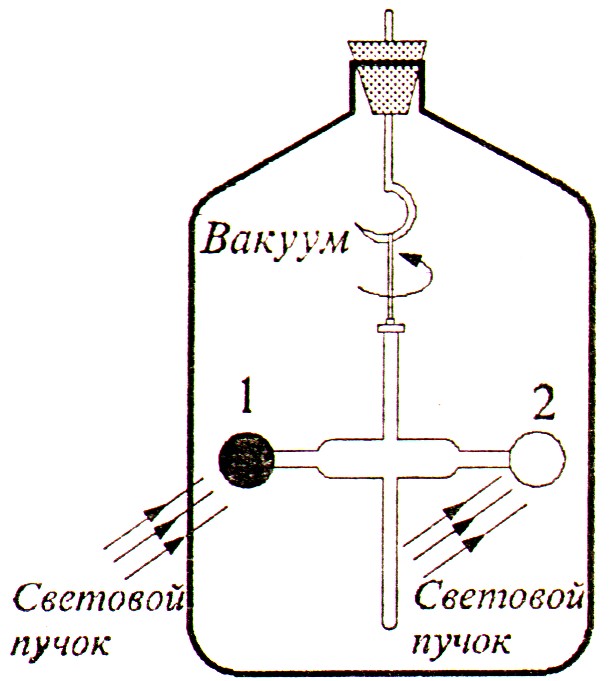 Давление света зависит от коэффициента отражения поверхности:
 А) при отражении от зеркальной поверхности крылышко (2) получает импульс р2 ≈ 2р.
 Б) поверхность чёрного крылышка (1) поглощает свет и р1 ≈ р.
Экспериментальное измерение давления света (≈10-6Н/м2) с точностью до 2% совпало с теоретическими расчётами Максвелла.
Объяснение давления света с точки зрения квантовой теории
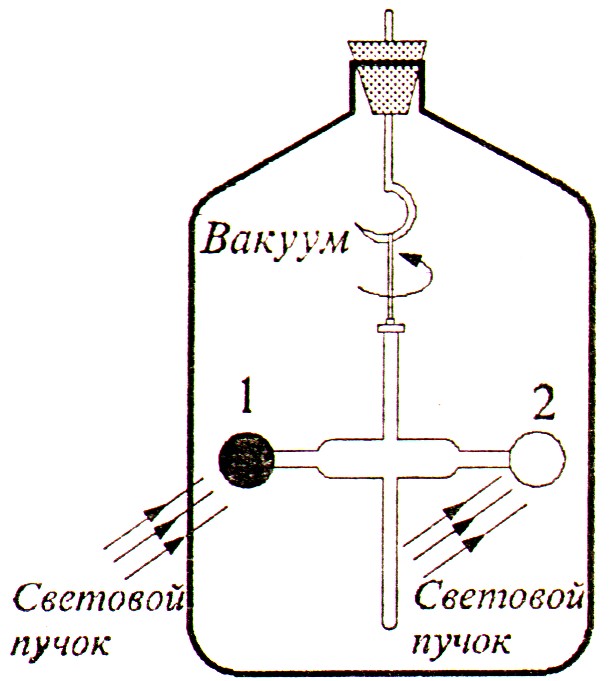 Световые частицы – фотоны, попадая на вещество, передают ему свой импульс и тем самым, действуют на него с силой, которую и называют силой светового давления.
Давление света с точки зрения квантовой теории
Пусть на поверхность абсолютно черного тела площадью
 S перпендикулярно к ней  падает N фотонов за время ∆t
Каждый фотон обладает импульсом:
Сила давления:
на черную поверхность
Световое давление:
на белую(и зеркальную) поверхность
Интенсивность света I энергетическая характеристика:
Давление света
Свет падает перпендикулярно поверхности
№1715 Ст. На поверхность тела площадью 1 м2 падает за 1 с 105 фотонов с длиной волны 500 нм. Определите световое давление, если все фотоны отражаются телом.
Для разгона космических аппаратов и коррекции их орбит предложено использовать солнечный парус – скрепленный с аппаратом легкий экран большой площади из тонкой пленки, которая зеркально отражает солнечный свет. Рассчитайте массу космического аппарата, снабженного парусом в форме квадрата размером 100м х100 м, которому давление солнечных лучей  сообщает ускорение 10-4 g. Мощность солнечного излучения, падающего на 1 м2 поверхности, перпендикулярно солнечным лучам, составляет I = 1370 Вт/м2.